Contraloría Social (CS)
Programa de Salud y
Bienestar Comunitario 
2020
¿Qué es la contraloría social?
Es el mecanismo de las/os beneficiarias/os para que de manera organizada, verifiquen el cumplimiento de las metas y la correcta aplicación de los recursos públicos, asignados a los programas Sociales del País.
Propósito de la Contraloría Social
Vigilar que se inviertan adecuadamente los recursos.
Verificar que se realice el mejor trabajo, para prevenir irregularidades.
Asegurarse que el destino de los recursos no se desvié  con  propósitos distintos.
Comités Comunitarios de Contraloría Social.
Un comité formado por localidad o representante por programa. 
Puede conformarse por dos o cinco integrantes.
Registro de los Comités (acta y minuta)
Actividades:
 Recibir y atender quejas y denuncias
 Presentar quejas y denuncias ante la autoridad
Asistir a reuniones convocadas / capacitarse
 Informar a los beneficiarios de sus actividades
Finalmente el objetivo es mejorar los procesos de planeación, operación, y evaluación.
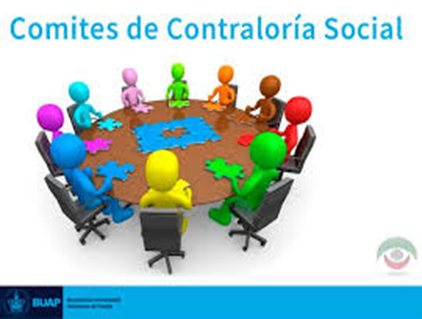 Beneficios de la Contraloría Social
Abre un espacio organizado para la opinión de las personas beneficiarias
¿Qué es el SICS?
Es una plataforma donde se capturan las actividades de promoción y operación de la CS efectuadas, por los servidores públicos, beneficiarios y comités de la CS; el sistema es administrado por la Secretaria de la Función Pública .
La dirección electrónica de acceso es:
http://sics.funcionpublica.gob.mx
Al finalizar el ejercicio el SEDIF acopiará, resguardará y capturará en el SICS el registro de cada Comité constituido.
 Subirá los resultados que se obtengan por parte de los Comités de Contraloría Social y los Informes Anuales de las acciones de vigilancia de los Comités de Contraloría Social.
Programa Estatal de Contraloría Social PETCS
Gracias !!!!!